Miloš CrnjanskiSeobe
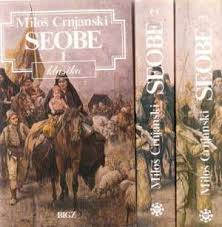 Seobe
Prvu knjigu romana ” Seobe “, Miloš Crnjanski je objavio 1929. godine. Druga knjiga ovog romana izlazi tek 33 godine kasnije ( 1962. godine ).
Seobe
Želeći da prikaže stradanja srpskog naroda u to doba, Crnjanski u središte radnje stavlja porodicu Isakovič.
Ako se uzme u obzir osnovna tema romana  Seobe “, onda je riječ o istorijskom romanu. Međutim, “ Seobe “ se smatraju i psihološkim, poetskim, ali i svojevrsnim romanom ličnosti.
Seobe
S e o b eRoman  Seobe  nije  jednostavno žanrovski  odrediti : ima u njemu istorijskog  (sudbina  i  položaj srpskog  naroda  u  njemačkoj carevini) ,  psihološkog (osvetljavanje  sudbine glavnih aktera) ,ali i lirskog ( po emotivno obojenoj  rečenici ) – tako da je ovo   i   ISTORIJSKI    i PSIHOLOŠKI i  LIRSKI roman
S e o b e
Seobe  nisu  roman zbivanja, kako  sugeriše  naslov, nego roman  stanja, dakle, nema spoljašnjeg  dinamizma  ali zato  ima  unutrašnjeg naboja  i  dinamike.
S  E  O  B  E
Osnovne  epske  supstance : vrijeme,  prostor, događaj  i  ličnost  – našle  su  mjesto  u  Seobama:
VRIJEME  je  istorijsko  i  tačno  omeđeno  –  od proljeća  1774. godine  do  ljeta  1775.godine.
PROSTOR  je jasno geografski određen: to su zavičaj u  sremskim  močvarama  pored  Dunava, i  tuđina  oličena  u  evropskim  gradovima  i  evropskim  bojištima.
DOGAĐAJI  nijesu razvijeni i svode se na dva ključna: preljuba ‘’gospože’’  Dafine  i  vojevanje Slavonsko-podunavskog  ‘’polka’’.
LIKOVI  su svedeni na tri ključna aktera romanesknih zbivanja : Vuk Isakovič,  Aranđel  i  Dafina – ali  i  na nekoliko  markantnih  epizodnih  likova: Princeza Majka,  Sekula,  Arkadije  i  Ananije.
Kompozicija priče
Roman je komponovan na principu          paralelne kompozicije  – u  njemu  su razvijena dva paralelna toka.
Kompozicija priče
Jedan  je  istorijski, koji  prati Vuka Isakoviča i njegov ‘polk’ po  evropskim  bojištima,
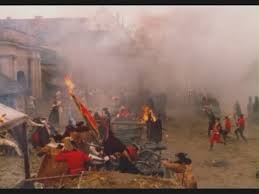 Kompozicija
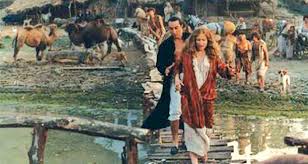 Drugi  je porodični, koji  prati zbivanja  u  Zemunu, u  kući Aranđela Isakoviča, u čijem su središtu Aranđel  i njegova snaha  Dafina.
Kompozicija priče
Na planu sadržine romana jasno se razlikuju dva sloja : narativni – koji kazuje o životu i sudbini troje aktera priče,prateći njihovo  djelovanje,  mišljenje  i  emotivne  lomove  tokom 15-ak mjeseci; refleksivni (filozofski) sloj koji proizilazi  iz  mišljenja i delanja aktera romana i koji sadrži veliki broj  egzistencijalnih,  etičkih, filozofskih   i   psiholoških problema
Kompozicija priče
Romaneskna priča razvijena je u deset poglavlja kojima pisac daje lirski intonirane naslove. Sadržina  naslova  ima  ili simboličko značenje (Beskrajni plavi krug i u njemu zvezda) ili gnomski smisao  (Prošlost je grozan,mutan bezdan;što u taj sumrak ode ne postoji više...) ili je to srž sadržine (Tumarali su, kao muva bez glave... ).
Glavni  likovi-
Vuk Isakovič  je neustrašiv kao vojnik ali nesiguran kao ličnost.-Njegova opsesija je da  časnim služenjem i ratnim podvizima izbori bolji život za svoj narod.-U Vuku istovremeno žive dvije ličnost - poslušnik  i  buntovnik.-Prema ženi Dafini Vuk gaji dvojaka osjećanja – na jednoj strani je ljubav-na drugoj dosada-Vuk oličava odisejevski motiv- odlazak i povratak ratnika.
Glavni  likoviAranđel Isakovič  je  za  razliku od svog brataVuka koji djeluje snažno i  robusno – bolešljiv,žut i sasušen.-  On  je oličenje  građanstva  u nastajanju  –  vrijednost  i  smisao života vidi u sticanju, u imanju vidi sigurnost,  moć  i  snagu.- Aranđelov odnos prema snahi  je vrlo  složen  i  protivurječan.- Dafinina smrt je prvi Aranđelov poraz, težak i bolan .
Glavni  likovi- Gospoža Dafina  je ,  u  ambijentu  mraka , blata  i  stradanja,  jedina svežina  i  svetlost  – bez  ovog  lika svijet  Seoba  bi bio isuviše hladan.- Ona je tip fatalne žene čija ljepota, čulnost  i  strast  izazivaju  nesreću.- Njena ženska sujeta je podstiče na   lukavu  igru sa djeverom i njegovim osjećanjima.-Čin preljube došao je iznenada-bez dublje  motivacije,  kao  u  bunilu  i kao  čisto  iracionalan  čin.